Example 1
The following figure shows a view of the driver's seat of a truck cab, with dimensions corresponding to the letters below. The figure of the person indicate 36 different body dimensions. For each cab dimension below, indicate (first column) the important (limiting) body dimension number, and (second column) whether a 5th or 95th percentile anthropometric dimension should be used.
16 October 2014
King Saud University 
College of Engineering 
Department of Industrial Engineering
1
Example 1
16 October 2014
King Saud University 
College of Engineering 
Department of Industrial Engineering
2
Standard Standing Posture – cont.
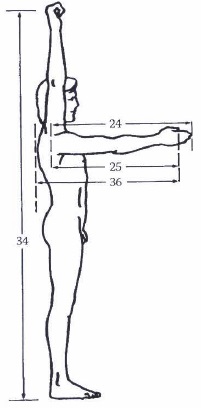 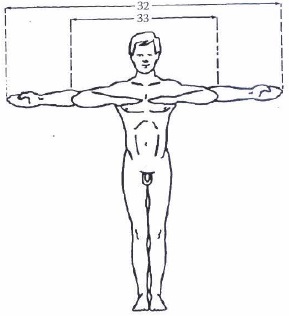 16 October 2014
King Saud University 
College of Engineering 
Department of Industrial Engineering
3
Standard Sitting Posture – cont.
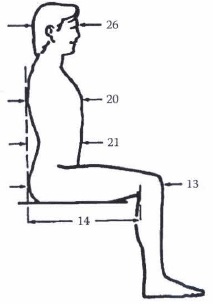 16 October 2014
King Saud University 
College of Engineering 
Department of Industrial Engineering
4
Standard Sitting Posture – cont.
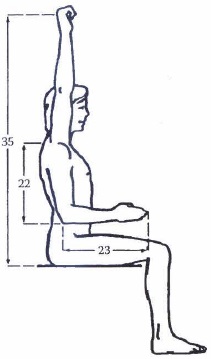 16 October 2014
King Saud University 
College of Engineering 
Department of Industrial Engineering
5
Example 1
16 October 2014
King Saud University 
College of Engineering 
Department of Industrial Engineering
6